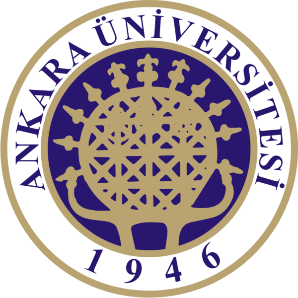 Sub-Departamento de Língua Portuguesa | Faculdade de Línguas, História e Geografia | 
UNIVERSIDADE DE ANKARA
ISP 420 – Portekiz Kültürü |   Cultura Portuguesa
Summary
Quinto Império, a Inquisição e a Decadência ou Declínio? (XVII-XVIII)
O modernismo.

Portuguese Culture through its Literature
The epic poetry - ‘Lusíadas’ of Luís Camões. 
The features of Portuguese Literature: Between the founder of Modern Literature Almeida Garret to Romanticism and Realism The genius of Eça de Queiroz
O Quinto Império -  Fernando Pessoa
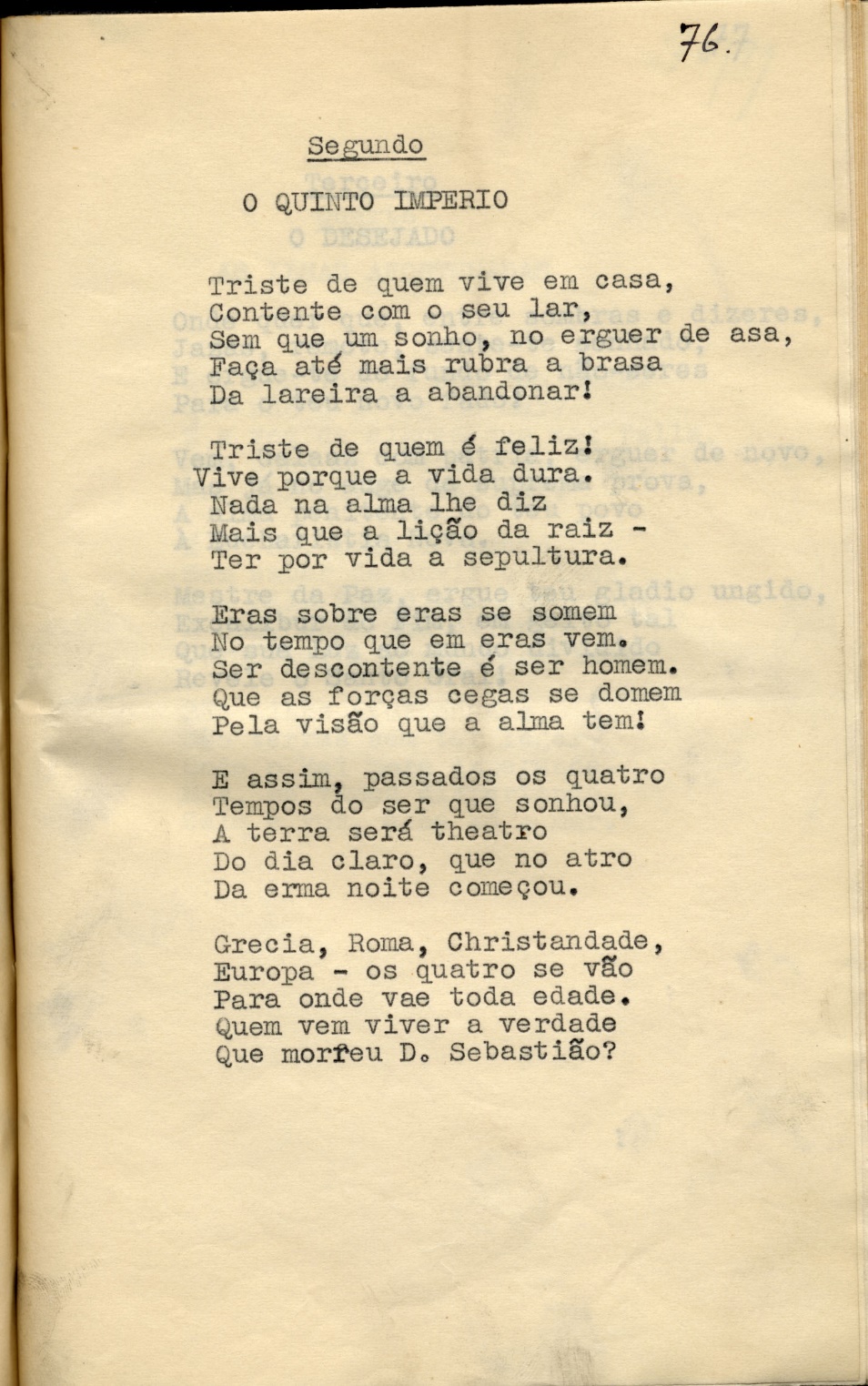 No poema O Quinto Império

"Grécia, Roma, Cristandade, 
 Europa – os quatro se vão
Para onde vai toda idade. 
 Quem vem viver a verdade 
 Que morreu D. Sebastião?"
O Quinto Império -  Fernando Pessoa
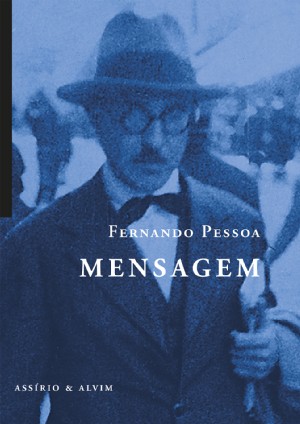 “Desde o tempo das descobertas, com o conhecimento de novos mundos, que colocaram Portugal como referência obrigatória, sempre houve uma crença de perenidade e de uma missão civilizadora. 

Daí Fernando Pessoa, como o fizera Vieira, procurar atestar a sua grandiosidade e o valor simbólico do seu papel na civilização ocidental, acreditando no mito do Quinto Império.”
O Quinto Império -  Fernando Pessoa
Ao longo da Mensagem, sobretudo da terceira parte, Pessoa exprime a sua conceção messiânica da história e sente-se investido no cargo de anunciador do Quinto Império, que não precisa de ser material, mas civilizacional.

Cumpriu-se o Mar e o Império se desfez.
Senhor, Falta cumprir-se Portugal 

Especialmente, esta necessidade adquire maior relevo considerando os ‘três séculos de decadência’ após os Descobrimentos (XVII; XVIII;XIX)
Decadência - Oliveira Martins
Oliveira Martins envisaged Portuguese history as an apocalyptic cycle of birth, progress, decay and death corresponding to four periods of time:

the first comprising the first dynasty (1143–1383);
2. The second, the Avis dynasty (1385–1580), considered by Martins the Golden Age of Portuguese history;
3. The third starting with overseas expansion in the Orient and ending in Alcácer-Quibir (1578);
4. And the last, the remaining three centuries.
The Causes of the Decadenceof the Peninsular Peoples in the Last Three Centuries
Antero de Quental’s 1871 lecture at the Lisbon Casino for a ‘Conference of Democrats.

“Ora esses fenómenos capitais são três, e de três espécies: um moral, outro político, outro económico. O primeiro é a transformação do Catolicismo, pelo Concílio de Trento [1545-1563]. O segundo, o estabelecimento do Absolutismo, pela ruína das liberdades locais. O terceiro, o desenvolvimento das Conquistas longínquas. 

compreendendo os três grandes aspectos da vida social, o pensamento, a política e o trabalho, indicam-nos claramente que uma profunda e universal revolução se operou, durante o século XVI, nas sociedades peninsulares.”
The Causes of the Decadenceof the Peninsular Peoples in the Last Three Centuries
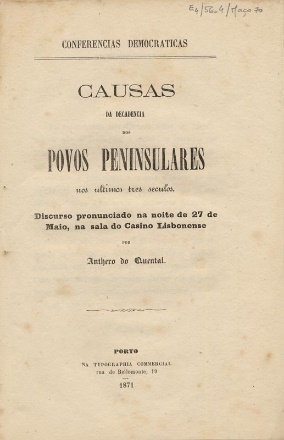 “Os povos peninsulares são naturalmente religiosos: são-no até de uma maneira ardente, exaltada e exclusiva, e é esse um dos seus caracteres mais pronunciados. 

Mas são ao mesmo tempo inventivos e independentes: adoram com paixão: mas só adoram aquilo que eles mesmos criam, não aquilo que se lhes impõe. Fazem a religião, não a aceitam feita.”